Identifying Pests
Cockroaches
Cockroach feces
Cockroach egg cases
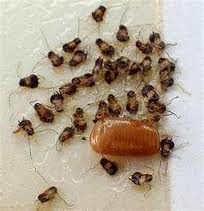 Rodents
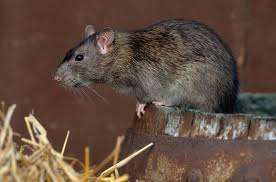 Rat
Mouse
Mouse tracks
Rodent feces / droppings
Rodents gnawing
Mouse nest
Rat hole